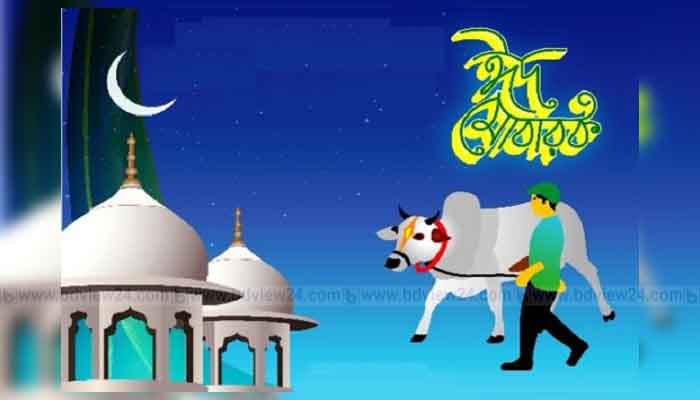 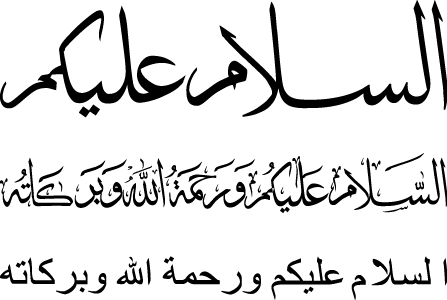 স্বাগতম
6/30/2020
Md.Mahabub Alam,Razzak Howlader Akademy,Madaripur.
1
শিক্ষক পরিচিতি
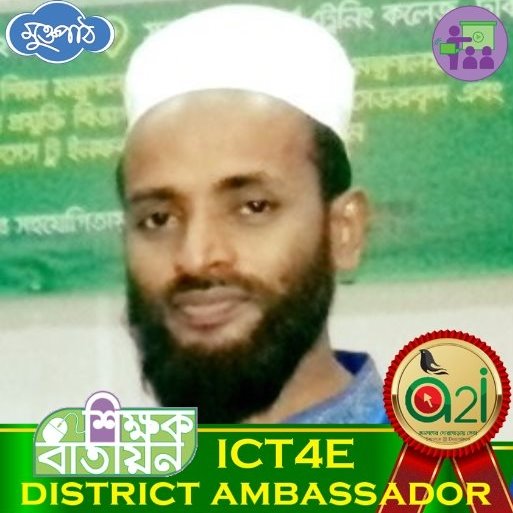 মোহাম্মদ অছীকুর রহমান
প্রভাষক
     বি. এম. পোড়াদিয়া আলিম মাদ্‌রাসা
মোবাইল : 01718359233
ইমেল : wasiqur66@gmail.com
শ্রেণিঃ ৮ম
বিষয়ঃ ইসলাম ও নৈতিক শিক্ষা
অধ্যায় : দ্বিতীয় অধ্যায়
পাঠ : 0৮
সময়ঃ ৪০ মিনিট
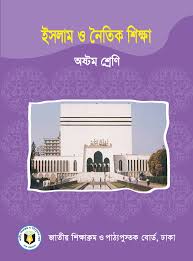 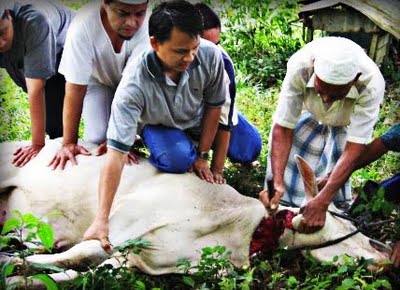 ছবিটি লক্ষ্য কর
6/30/2020
Md.Mahabub Alam,Razzak Howlader Akademy,Madaripur.
4
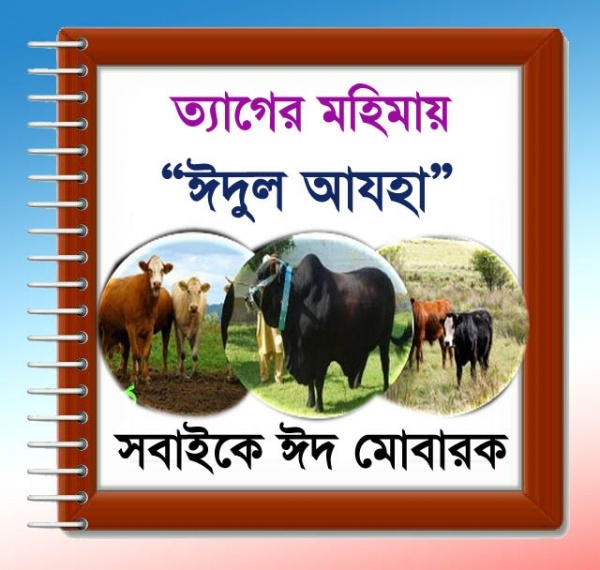 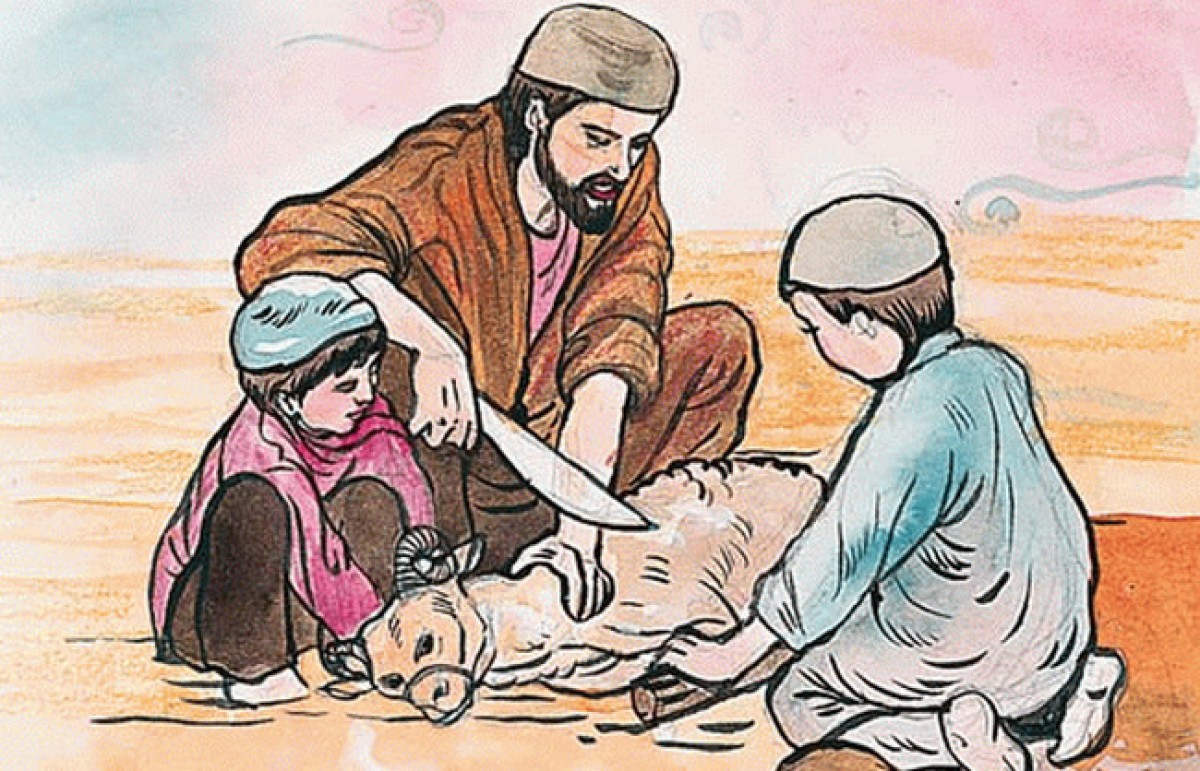 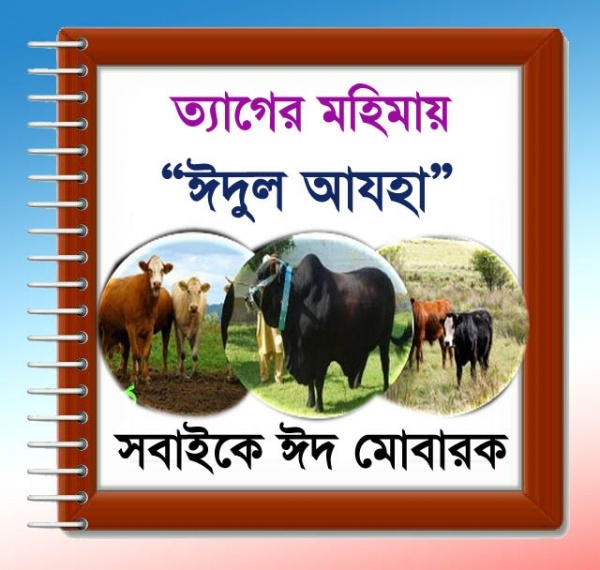 6/30/2020
Md.Mahabub Alam,Razzak Howlader Akademy,Madaripur.
5
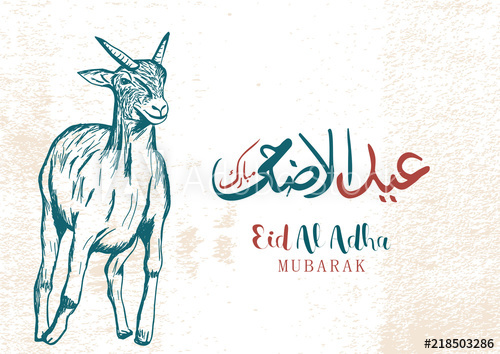 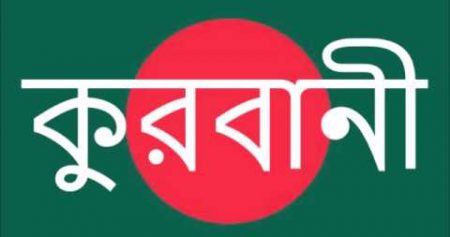 6/30/2020
Md.Mahabub Alam,Razzak Howlader Akademy,Madaripur.
6
শিখনফল
কুরবানি কি বলতে পারবে 
কি কি পশু দ্বারা কুরবানি করা যায় তা বর্ণনা করতে পারবে
কুরবানির শিক্ষা ব্যাখ্যা করতে পারবে
6/30/2020
Md.Mahabub Alam,Razzak Howlader Akademy,Madaripur.
7
কুরবানি
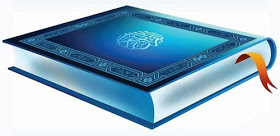 আরবি করব বা কুরবান (قرب  বা قربان ) শব্দটি উর্দূ ও ফার্সীতে (قربانى )কুরবানি নামে রূপান্তরিত। এর অর্থ হলো-নৈকট্য বা সান্নিধ্য। 
কুরআনুল কারিমের কুরবানির একাধিক সমার্থক শব্দের ব্যবহার দেখা যায়। نحر  অর্থে। 
আল্লাহ বলেন, فَصَلِّ لِرَبِّكَ وَانْحَرْ ‘
সুতরাং আপনি আপনার প্রতিপালকের জন্য নামাজ এবং কুরবানি কুরবানি করুন।
6/30/2020
Md.Mahabub Alam,Razzak Howlader Akademy,Madaripur.
8
কুরবানি
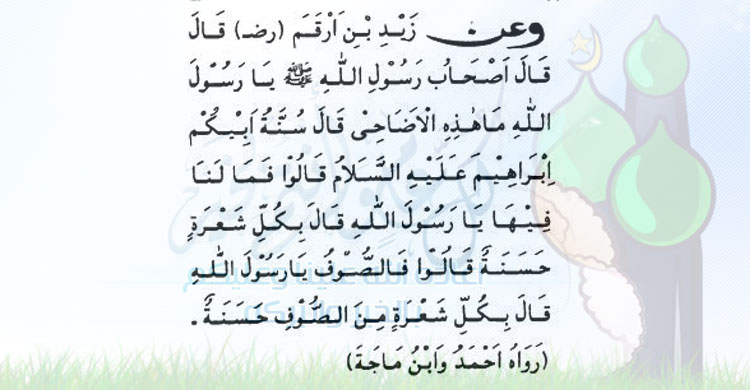 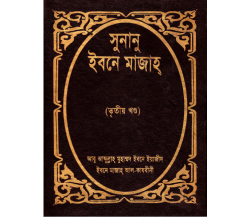 6/30/2020
Md.Mahabub Alam,Razzak Howlader Akademy,Madaripur.
9
ছবিগুলো লক্ষ্য কর
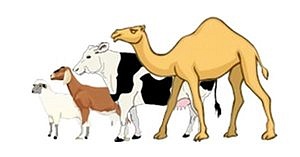 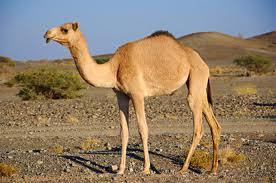 উট
উট,গরু,ছাগল,ভেড়া
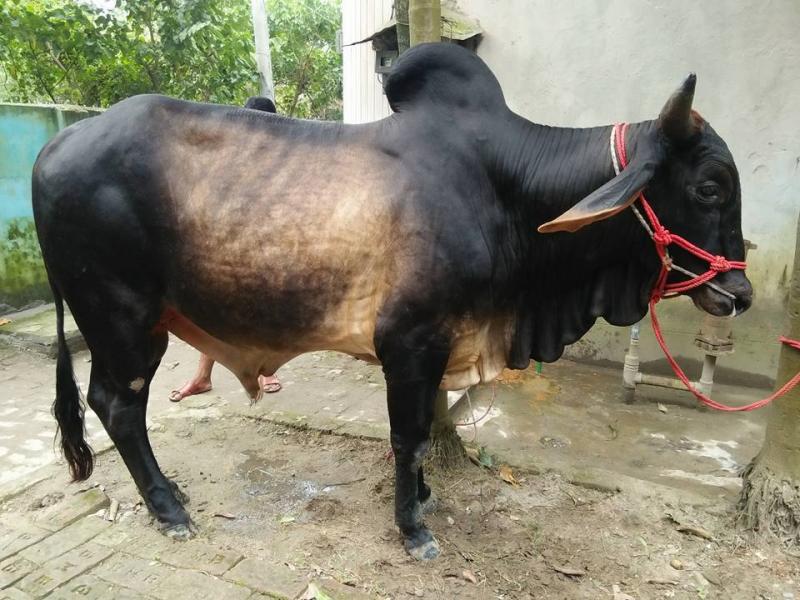 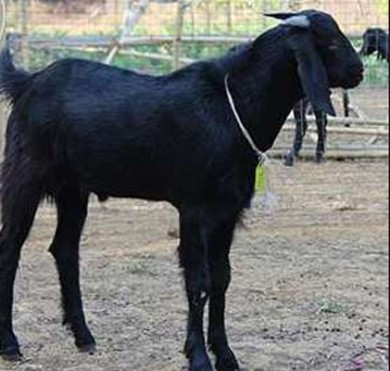 গরু
ছাগল
6/30/2020
Md.Mahabub Alam,Razzak Howlader Akademy,Madaripur.
10
ছবিগুলো লক্ষ্য কর
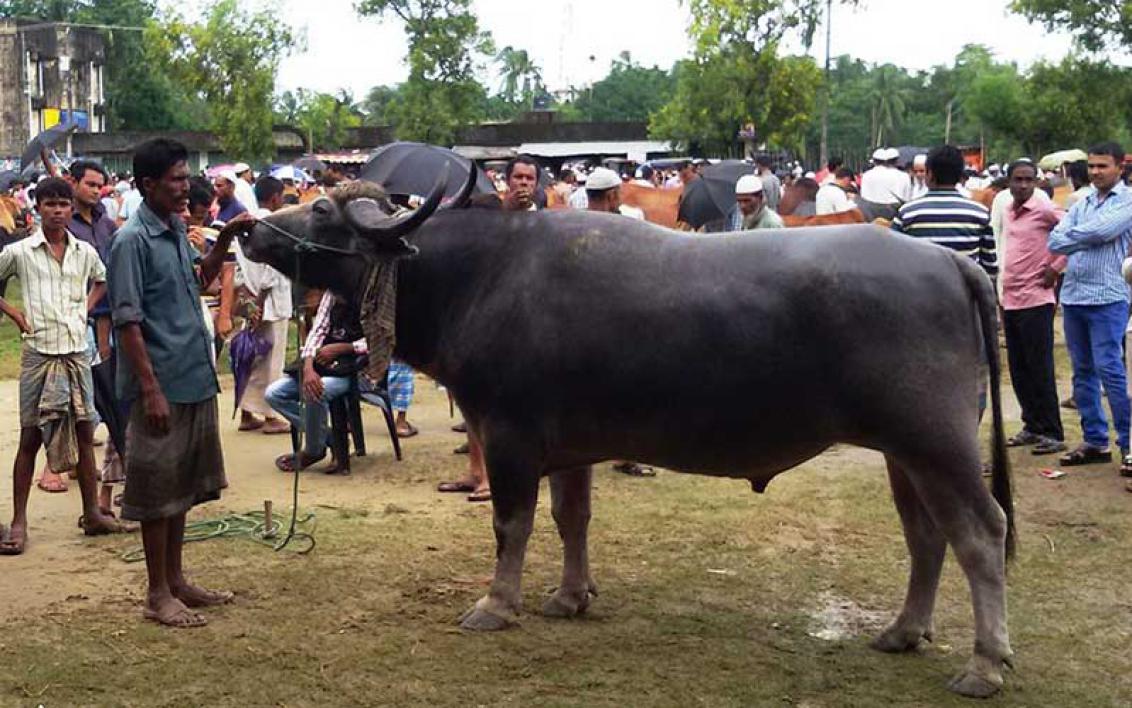 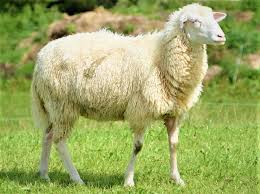 মহিষ
ভ্যারা
6/30/2020
Md.Mahabub Alam,Razzak Howlader Akademy,Madaripur.
11
ছবিগুলো লক্ষ্য কর
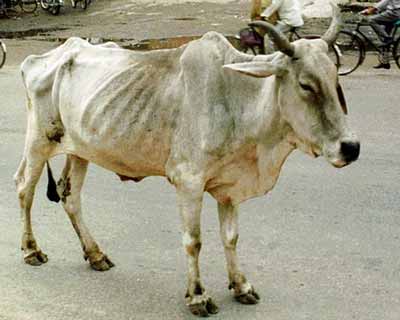 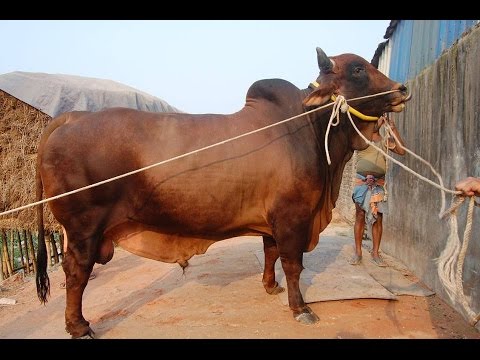 রুগ্ন গরু
সুস্থ-স্ববল গরু
6/30/2020
Md.Mahabub Alam,Razzak Howlader Akademy,Madaripur.
12
ছবিগুলো লক্ষ্য কর
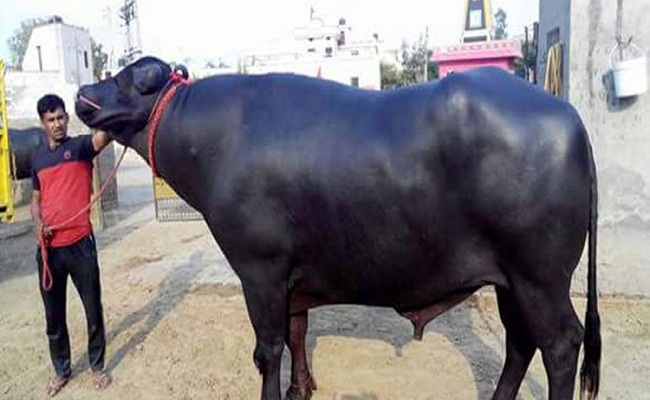 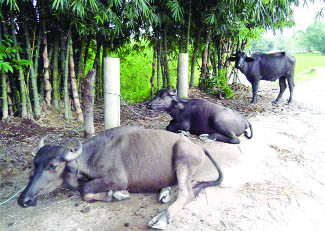 রুগ্ন দুর্বল মহিষ
সুস্থ স্ববল মহিষ
6/30/2020
Md.Mahabub Alam,Razzak Howlader Akademy,Madaripur.
13
ছবিগুলো লক্ষ্য কর
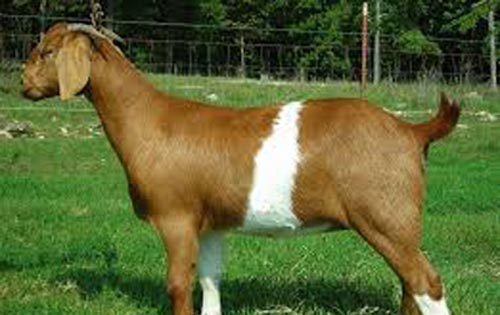 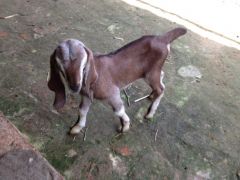 প্রাপ্ত বয়স্ক পশু
অপ্রাপ্ত বয়স্ক পশু
6/30/2020
Md.Mahabub Alam,Razzak Howlader Akademy,Madaripur.
14
দলগত কাজ
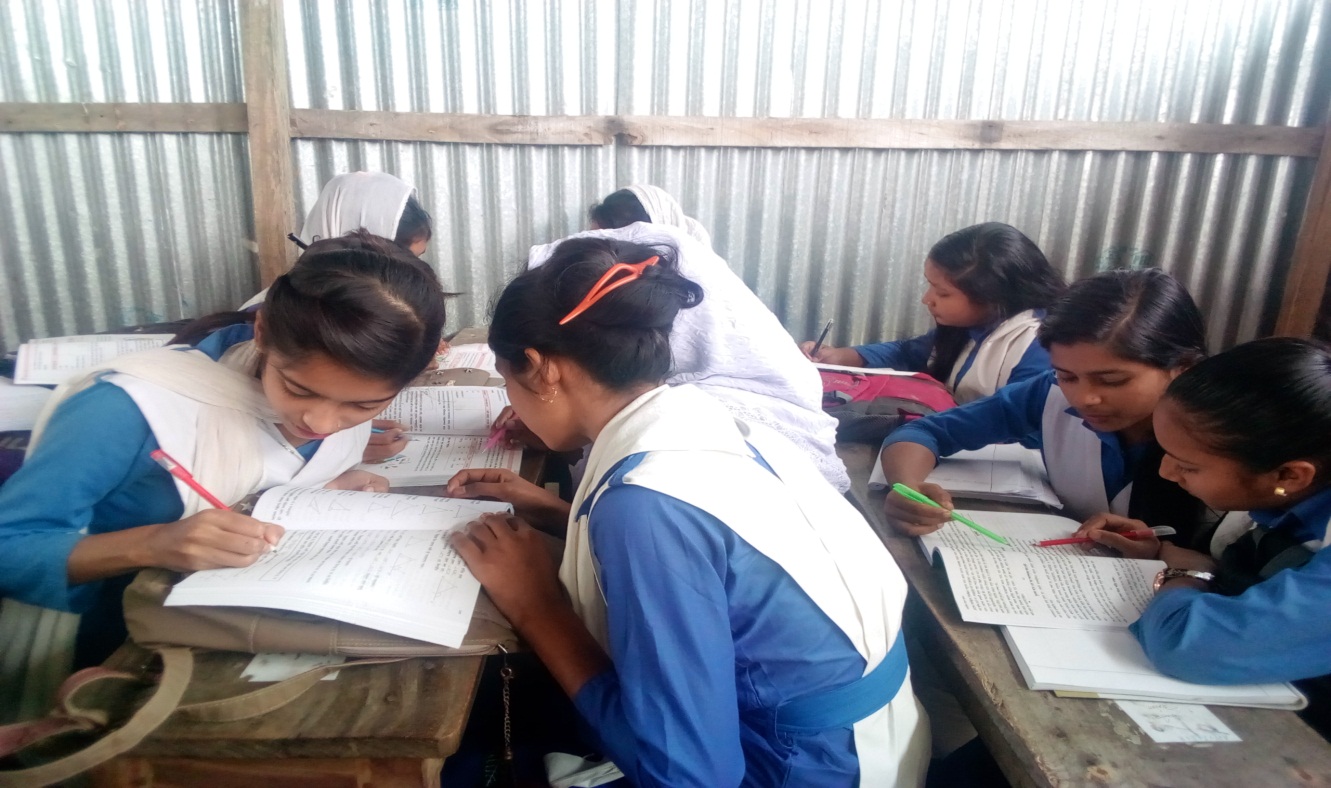 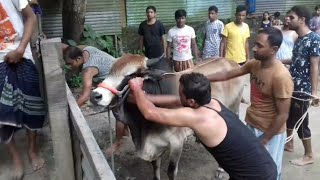 কি কি পশু দ্বারা কুরবানি করা যায় লেখ।
6/30/2020
Md.Mahabub Alam,Razzak Howlader Akademy,Madaripur.
15
কুরবানির শিক্ষা
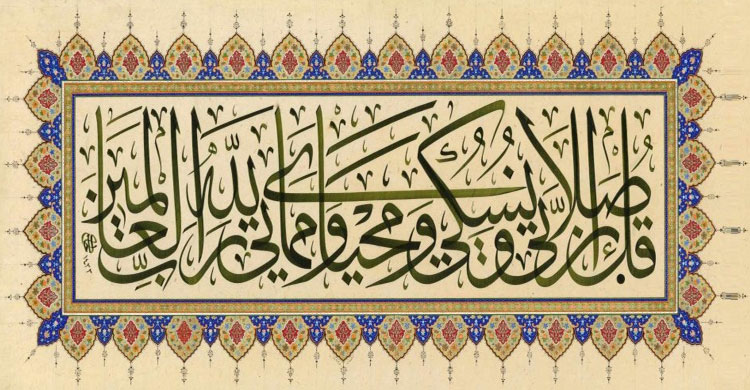 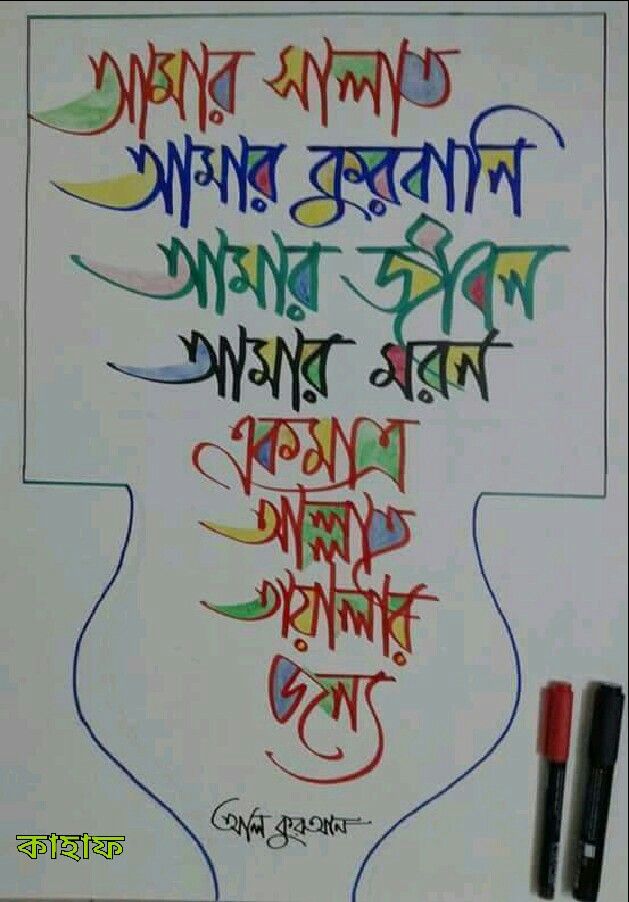 6/30/2020
Md.Mahabub Alam,Razzak Howlader Akademy,Madaripur.
16
মুল্যায়ন
কুরবানির জন্য কত বছর হতে হবে ? 

কুরবানির জন্য বয়স কত বছর হতে হবে ? 

3.   কুরবানির জন্য কত বছর হতে হবে ?
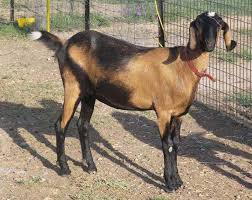 ১ বছর
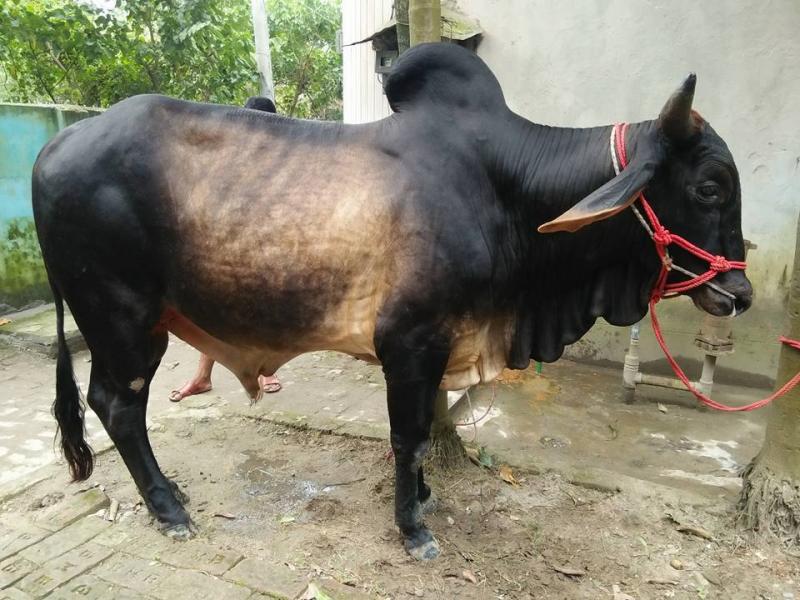 ২ বছর
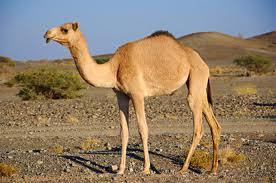 ৫ বছর
6/30/2020
Md.Mahabub Alam,Razzak Howlader Akademy,Madaripur.
17
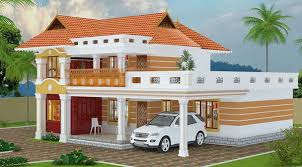 বাড়ির কাজ
“শুধু পশু কুরবানিই নয় আত্মত্যগই কুরবানির উদেশ্য’’ লাইনটুকু বিশ্লেষন করে আনবে।
6/30/2020
Md.Mahabub Alam,Razzak Howlader Akademy,Madaripur.
18
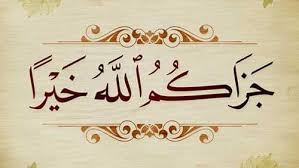 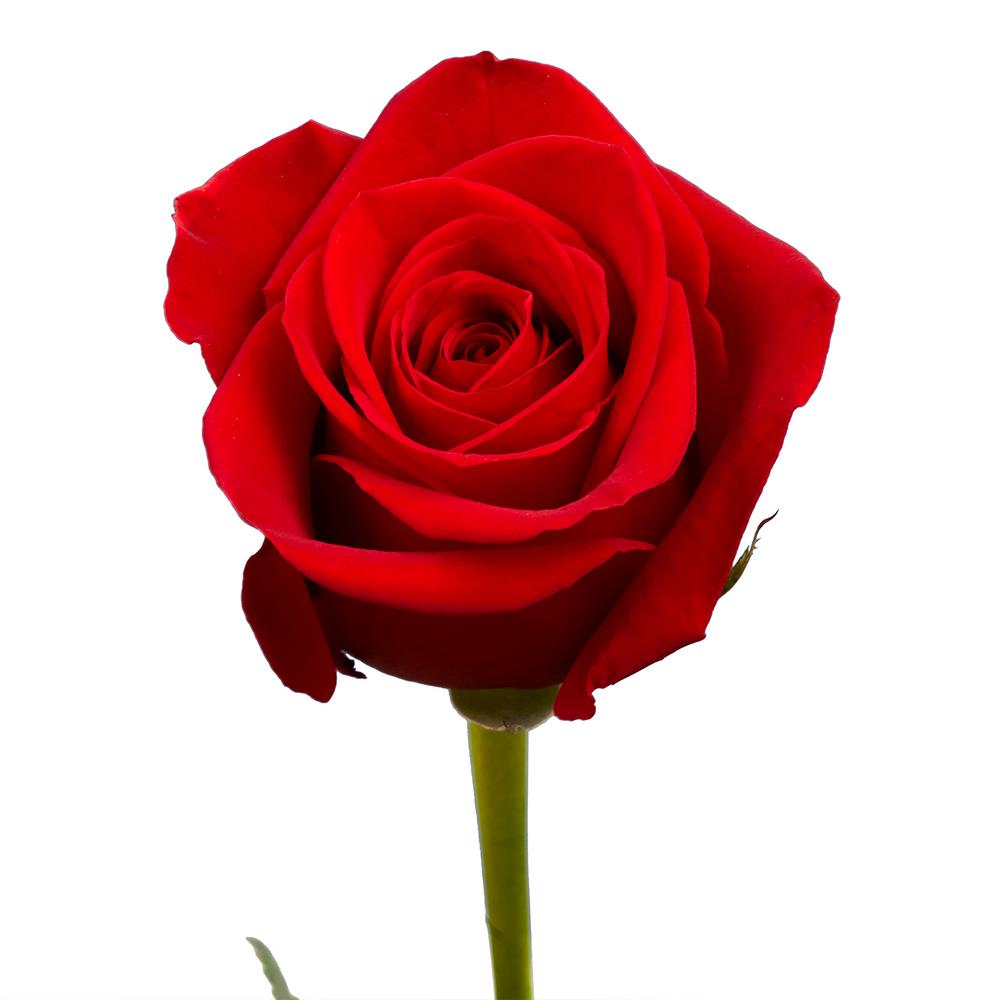 সবাই কে ধন্যবাদ